Бюджет для гражданОтчет об исполнении бюджета Слюдянского муниципального района за 2021 год
Докладчик:
Председатель Комитета финансов Слюдянского муниципального района 
С.Б.Адамова
Основные параметры бюджета Слюдянского муниципального района за 2020-2021 годы (ТЫС. РУБ.)
Доходы
Расходы
Профицит бюджета на 01.01.2022 года составил – 11 503 тыс. рублей. 
Муниципальный долг полностью погашен.
Структура доходов бюджета Слюдянского муниципального района за 2021 год (тыс.руб.)
Доходы за 2021 год исполнены в сумме 1 865 720 т.р. из них:
налоговые – 261 616 т.р., 
неналоговые – 102 385 т.р., 
безвозмездные поступления – 1 501 719 т.р.   
Общее поступление доходов исполнено на 84,9% к годовым бюджетным назначениям на 2021 год.
Рост поступления доходов  за 2021 год к соответствующему периоду 2020 года составил +11,9% или +197 820,6 т.р. в том числе по:
налоговым доходам на +14,1% или +32 427,0 т.р.;
неналоговым доходам на +582,4 % или +87 381,0  т.р.;
безвозмездным поступлениям на +5,5% или +78 013,0 т.р.
Прочие налоговые и неналоговые доходы
Доходы от использования имущества
Налоги на совокупный доход
Налог на доходы физических лиц
НАЛОГОВЫЕ ДОХОДЫ
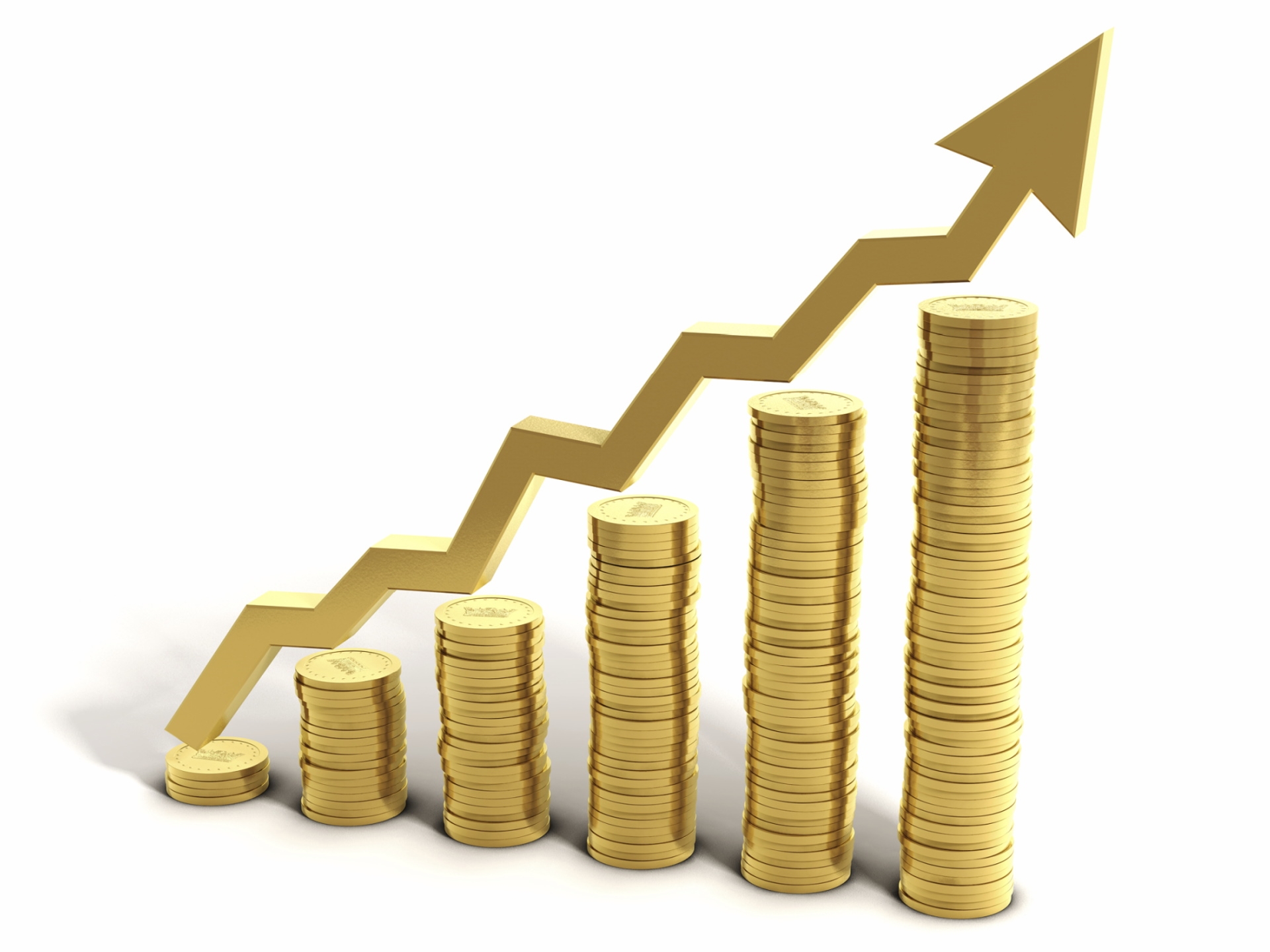 Рост поступлений по налоговым доходам по сравнению с аналогичным периодом прошлого года произошел по: 
- налогу на доходы физических лиц на +5,8% или +14 900,3 т.р., что обусловлено что обусловлено ростом заработной платы и соответственно отчислением НДФЛ (образование +19,5%, культура +21,8%, здравоохранение +13,3%, деятельность органов МСУ +5,7%, предприятия ЖКХ +14,1%).
  - налогу, взимаемому с применением упрощенной системы налогообложения на +116,2% или +15 433,5 т.р., что обусловлено увеличением норматива отчислений начиная с 2021 года с 30% до 38,778%, а также ростом количества налогоплательщиков +295 (в том числе ИП +271, ЮЛ +24).
патентной системе налогообложения на +10 845,8 т.р., в связи с переходом плательщиков с ЕНВД на патент (в 2020 году – 10 ИП, в 2021 году – 69 ИП).
4
НЕНАЛОГОВЫЕ ДОХОДЫ
Рост поступлений по неналоговым доходам по сравнению с аналогичным периодом прошлого года произошел по:
плате за негативное воздействие на окружающую среду на 583,3% или +73 119,4т.р., что объясняется погашением задолженности по исполнительным листам ОАО «БЦБК» за 2010,2011,2012 годы в общей сумме 71 376,6 т.р., а также увеличением норматива с 2021 года с 60% до 100%.
Штрафы, санкции, возмещения ущерб +583,3% или 8 647,4 т.р., что обусловлено разовым платежом по определению Арбитражного суда Иркутской области №19-238-2011 от 26.09.2011г. о возмещении ущерба от ОАО «БЦБК».
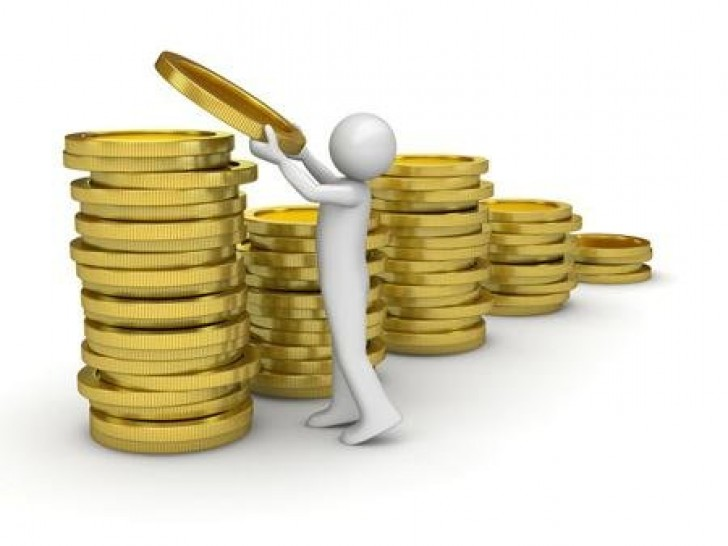 5
БЕЗВОЗМЕЗДНЫЕ ПОСТУПЛЕНИЯ
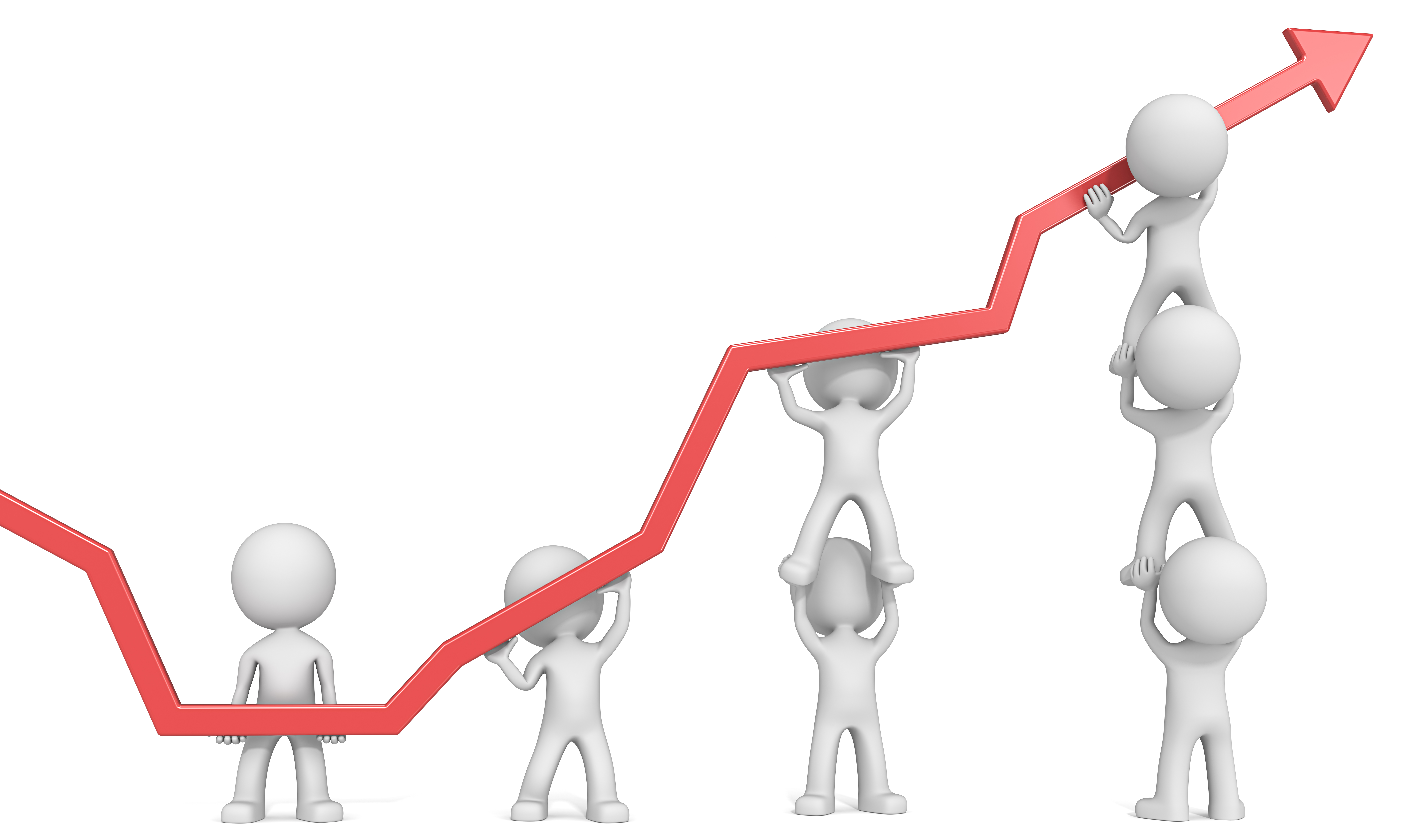 +13,4%
+88 725
+4,7%
 +5 869
+520,0 % 
+1 376
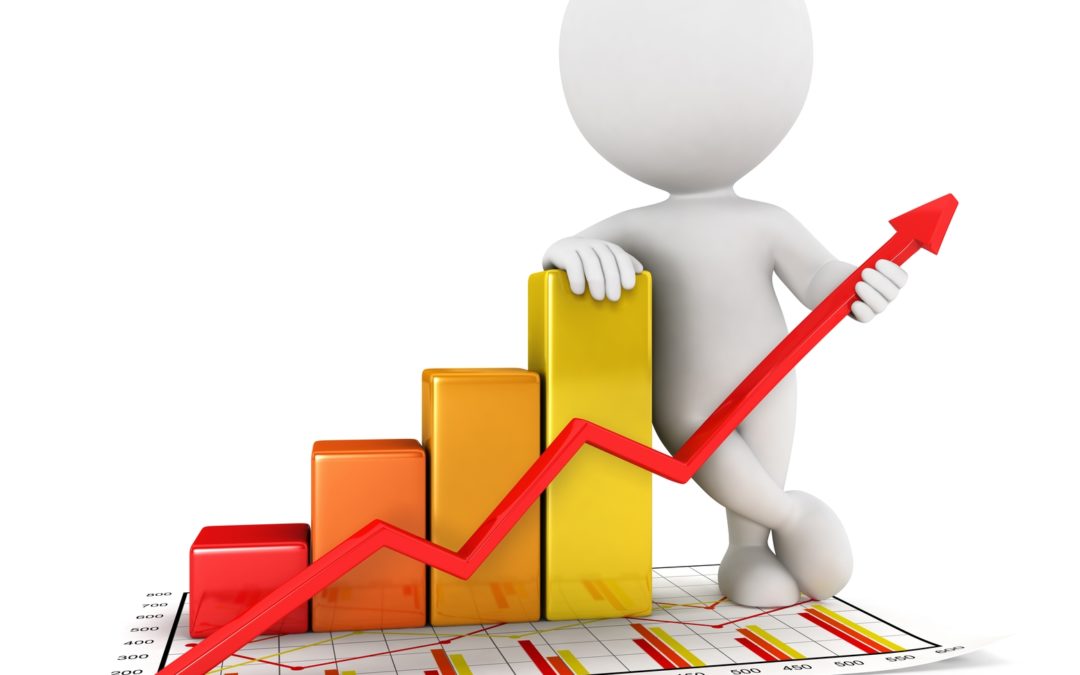 6
Структура расходов бюджета СлюдянскОГО МУНИЦИПАЛЬНОГО районА за 2021 год
7
Доля расходов, произведенных в рамках реализации муниципальных программ в общей сумме расходов местного бюджета по итогам 2021 года составляет 99,1% (17 программ).
Исполнение программной части  бюджета  в разрезе муниципальных программ  за 2021  год
8
Социально-значимые расходы бюджета Слюдянского муниципального района за 2021 год
Объем социально-значимых расходов за 2021 год составил – 1 159 201,3 тыс.рублей с темпом роста к предыдущему периоду 117%  и составили  62,5 % от общих расходов бюджета, в том числе:
- на  оплату труда и начисления на нее 1 031 762,6 тыс.рублей, что выше расходов 2020 года на +  147 415,1 тыс. рублей и составляет   89%  от общих расходов бюджета;
- на коммунальные услуги – 67 974,4 тыс.рублей с темпом роста 145,2% и составляет   5,9%  от общих расходов бюджета;
- на субсидии ЖКУ и прочую социальную помощь – 59 464,3 тыс. рублей или 5,1% от общих расходов бюджета.
Удельный вес от общего объема социально-значимых расходов
9
Расходы на социальную сферу в 2021 году составили 1 120 167,8 тыс.рублей или 98,9% от плановых назначений.
Средняя заработная плата работников муниципальных учреждений, тыс.рублей
Расходы, осуществляемые за счет целевых средств областного  и федерального бюджетов, составили за 2021 год 758 257,9 тыс.рублей, в том числе за счет средств:
-субсидии на реализацию мероприятий перечня проектов народных инициатив приобретен автофургона Луидор 3009Z6 (рефрижератор) для перевозки молочной продукции, приобретены материалы для ремонта, мебель для кабинетов «Точки роста» , снегоуборочные машины, холодильное оборудование, проведен текущий ремонт силовых и осветительных сетей  МБОУ ООШ № 9 п.Байкал, проведен текущий ремонт спортивного покрытия пола в здании МБОУ ДО ДЮСШ г. Слюдянки, проведен капитальный ремонт кровли здания МБУ«Межпоселенческая центральная библиотека Слюдянского района»;
-субсидии на софинансирование мероприятий по капитальному ремонту образовательных организаций проведена замена заполнения оконных проёмов в здании МБОУ НШДС№58 п/ст Ангасолка;
- субсидии на приобретение средств обучения и воспитания, необходимых для оснащения учебных кабинетов муниципальных общеобразовательных организаций приобретены средств обучения и воспитания для оснащения кабинетов химии и  физики в МБОУ СОШ №50 и МБОУ СОШ №12 (шкафы, стулья, генератор высокого напряжения, барометр, цифровая лаборатория и т.д.). 
- субсидии из областного бюджета местным бюджетам на приобретение средств обучения и воспитания (мебели для занятий в учебных классах), необходимых для оснащения муниципальных общеобразовательных организаций произведена поставка ученической мебели для МБОУ НСОШ № 13, № 14, № 16; 
- субсидии из областного бюджета местным бюджетам на приобретение средств обучения и воспитания (вычислительной техники) для малокомплектных образовательных организаций, расположенных в сельских населенных пунктах приобретены интерактивные доски, моноблоки, МФУ с цветным картриджем для МБОУ НОШ №52 и МБОУ ООШ№9 п. Байкал.
- субсидии на модернизацию муниципальных детских школ искусств по видам искусств проведен капитальный ремонт кровли здания МБУДО ДШИ г.Байкальск;
-  субсидии на приобретение спортивного оборудования и инвентаря для оснащения муниципальных организаций, осуществляющих деятельность в сфере физической культуры и спорта расходы приобретено спортивное оборудование и инвентарь для оснащения муниципальных организаций;
- субсидии  в целях софинансирования расходных обязательств муниципальных образований Иркутской области по вопросам местного значения по организации отдыха детей в каникулярное время на укрепление материально-технической базы муниципальных учреждений, оказывающих услуги по организации отдыха и оздоровления детей в Иркутской области (ДОЛ "Юный Горняк") установлены откатные ворота, выполнены работы по установке опорного освещения, приобретена мебель (тумбочки, кровати и т.д.), фильтр для очистки воды, ручной металлодетектор.

Из средств бюджета на подготовку к учебному году и текущий ремонт образовательных учреждений и учреждений культуры Слюдянского муниципального района направлено 10 427,1 тыс.рублей и др.расходы.
На питание детей различных категорий с учетом софинансирования из местного бюджета при плановых назначениях  в 43 199,6 тыс.рублей  направлено 33 739,8 тыс.рублей
10
Расходы на капитальные вложения в 2021 году составили 286 638,0 тыс. рублей 
или 45,7% от плановых назначений
В сфере образования:
школа на 725 мест в  микрорайоне Рудоуправление г. Слюдянка в сумме 117 614,4 тыс. рублей при плановых назначениях 125 634,5 тыс. рублей (93,6 %). На объекте строительства наблюдался  дефицит рабочей силы, что повлияло на сроки производства работ;
детский сад по ул. Лени  Полуяхтова  д. 20 г. Слюдянка  бюджетные назначения в сумме 330 037,0 тыс. рублей не исполнены, т.к. отсутствует проектно-сметная документация. Средства местного бюджета в сумме 732,5 тыс. рублей направлены на оказание услуг по проведению государственной историко-культурной экспертизы земельного участка,  техническое обследование нежилого здания, осуществление технологического присоединения энергопринимающих устройств ВРУ и выдачу технических условий;
спортивно-оздоровительный комплекс г. Слюдянка (2 очередь) за 2021 год  направлено на получение положительного заключения экологической экспертизы 2 552,6 тыс. рублей (плановые назначения 3 067,5 тыс.рублей). Причиной не освоения является отсутствие положительных заключений государственных экспертиз. Подрядчиком осуществляется подготовка документов для прохождения повторной технической экспертизы, экспертизы достоверности определения сметной стоимости объекта.
    В сфере охраны окружающей среды продолжается строительство полигона твердых коммунальных отходов на территории МО Слюдянский район Иркутской области, 140 м вправо от федеральной автомобильной дороги А-333 «Култук-Монды-граница с Монголией») в сумме 162 134,8 тыс. рублей (плановые назначения 162 134,8 тыс.рублей), в том числе софинансирование составило 14 592,1 тыс. рублей. 
   Кроме того:
жилое здание, расположенное по адресу: г. Байкальск, м-н Гагарина, д. 151Б  на получение положительного заключения экологической экспертизы  объекта  направлено 1 341,7 тыс.  рублей (плановые назначения 1 460,1 тыс. рублей). Причиной не освоения является отсутствие положительных заключений государственных экспертиз. Подрядчиком осуществляется подготовка документов для прохождения повторной технической экспертизы, экспертизы достоверности определения сметной стоимости объекта.
на корректировку проектной документации по объекту «Строительство надземного пешеходного моста через р. Снежная в п. Новоснежная Слюдянского района Иркутской области» направлено 621,0 тыс.рублей;
на разработку проектной документации на капитальный ремонт автомобильной дороги категор IVБ-п «Подъезд к рекреационной зоне» Слюдянского муниципального района и проведение государственной экспертизы проектной документации в сумме 1 641,0 тыс.рублей.
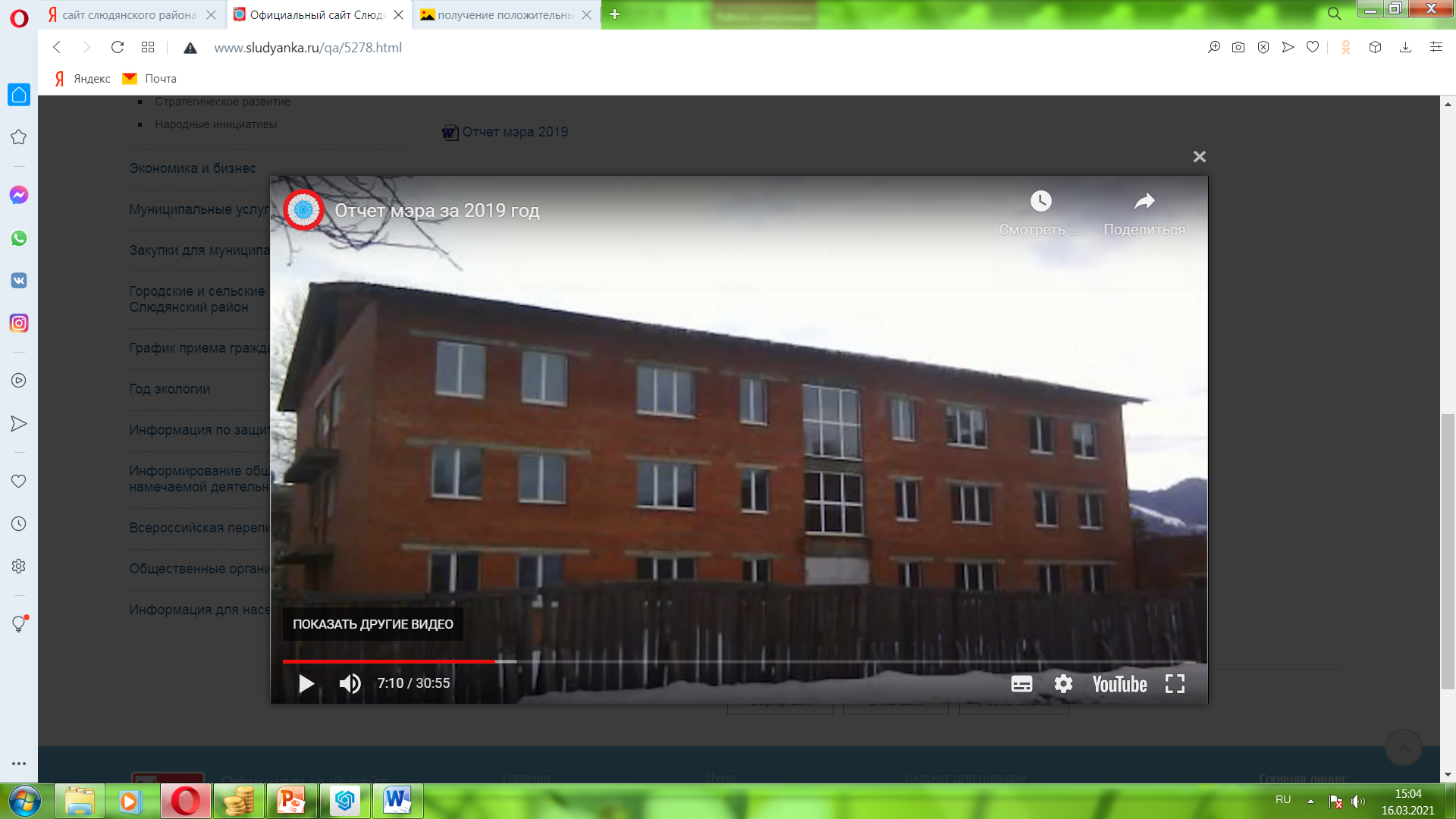 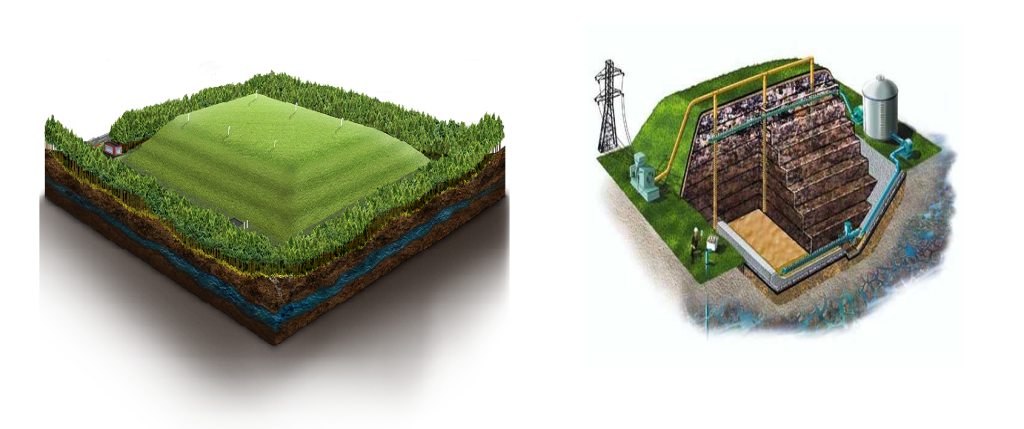 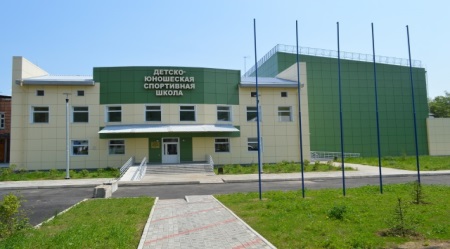 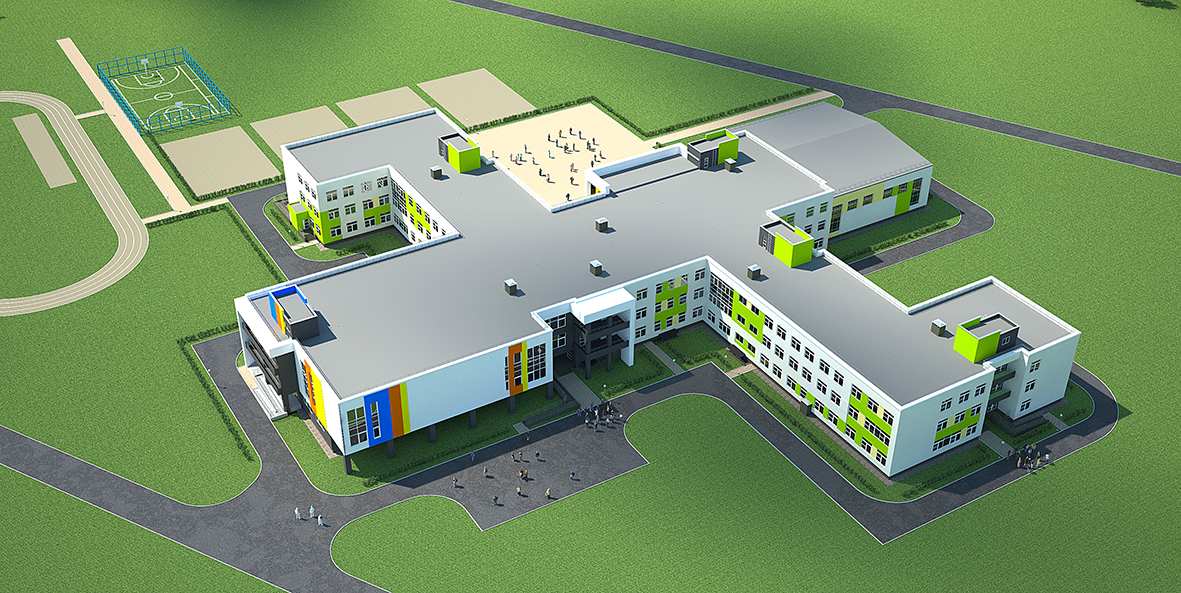 11
Расходы на содержание органов местного самоуправления в 2021 году составили 321 861,8 тыс.рублей или 99% от плановых назначений.
Исполнение программы осуществлено за счет 3 источников финансирования:
1) средств областного бюджета в сумме 163 591,5 тыс.рублей  (100% от плановых назначений).
     -субсидия  на выравнивание уровня бюджетной обеспеченности поселений Иркутской области, входящих в состав муниципального района Иркутской области 155 144,5 тыс.рублей. Увеличение  объема субсидии  на выравнивание уровня бюджетной обеспеченности поселений Иркутской области, входящих в состав муниципального района Иркутской области по сравнению с 2020 годом составило + 29 617,2 тыс.рублей.
- субвенции бюджетам муниципальных районов на предоставление гражданам субсидий на оплату жилого помещений и коммунальных услуг (оказание социальной поддержки гражданам, путем предоставления субсидии на оплату жилых помещений и коммунальных услуг)  3 492,6 тыс.рублей;
субвенции бюджетам муниципальных районов на выполнение передаваемых полномочий субъектов РФ по хранению, комплектованию, учету и использованию архивных документов, относящихся к государственной собственности Иркутской области 503,0 тыс.рублей; 
Субвенции бюджетам муниципальных районов на выполнение передаваемых полномочий субъектов РФ в сфере труда 821,3 тыс.рублей;
Субвенции бюджетам муниципальных районов на выполнение передаваемых полномочий субъектов РФ по определению персонального состава и обеспечению деятельности районных (городских), районных в городах комиссий по делам несовершеннолетних и защите их прав 1 820,3 тыс.рублей;
Субвенция бюджетам муниципальных районов на выполнение передаваемых полномочий субъектов РФ по определению персонального состава и обеспечению деятельности административных комиссий 1 809,1 тыс.рублей;
Субвенция бюджетам муниципальных районов на выполнение передаваемых полномочий субъектов РФ по определению лиц составляющих протоколы административных правонарушений 0,7 тыс.рублей.
2) межбюджетных трансфертов, передаваемых бюджету муниципального района из бюджетов поселений на осуществление части полномочий по решению вопросов местного значения в соответствии с заключенными соглашениями  исполнено 5 907,7 тыс.  рублей исполнение  100% от плановых назначений или 1,8 % от общего объема расходов программы;
3) средств  бюджета Слюдянского муниципального района в сумме  154 003,6 тыс. рублей  или 47,6%, из них: 
 - на предоставление дотации на выравнивание бюджетной обеспеченности поселений из бюджета муниципального района (софинансирование) в сумме 3 099,2 тыс. рублей;
- предоставления иных межбюджетных трансфертов на поддержку мер по обеспечению сбалансированности местных бюджетов в сумме 21 518,4 тыс. рублей;
 - на повышение качества управления муниципальным  имуществом и земельными ресурсами в сумме 2 582,0 тыс. рублей, в том числе  370,0 тыс. рублей средства дорожного фонда;
- на выполнение муниципального задания МАУ Славное море в сумме 4 377,4 тыс. рублей;
- на развитие информационного пространства в сумме 7 918,1 тыс.рублей,;
- на оплату процентных платежей по муниципальному долгу 13,7 тыс. рублей;
- на функционирование органов местного самоуправления администрации, Комитета финансов, Комитета по социальной политике и культуре, Комитета по управлению муниципальным имуществом и земельными отношениями направлено 112 853,7 тыс. рублей.
В области межбюджетных отношений обязательства района по представлению дотации на выравнивание уровня бюджетной обеспеченности и иных МБТ на поддержку мер по обеспечению сбалансированности местных бюджетов исполнены в полном объеме
Муниципальный долг
12
Иные расходы в 2021 году составили 125 549,0 тыс.рублей или 99,2% от плановых назначений, в том числе:
Расходы за счет средств областного и федерального бюджетов и местного софинансирования составили 70 529,8 тыс. рублей или 99,9% от плановых назначений, в том числе:
за счёт средств субвенции бюджетам муниципальных районов на предоставление гражданам субсидий на оплату жилого помещений и коммунальных услуг расходы составили 52 200,0 тыс. рублей. Количество принятых заявлений на предоставление субсидий на оплату жилых помещений и коммунальных услуг составило 2 356 семей, что выше 2020года на + 23;
за счёт средств субвенции бюджетам муниципальных районов на выполнение передаваемых полномочий субъектов РФ по предоставлению мер социальной поддержки многодетным и малоимущим семьям расходы составили 9 690,7 тыс. рублей. Обеспечены льготным питанием в образовательных учреждениях Слюдянского муниципального района 951  ребенок из многодетных и малоимущих семей, в том числе 536 учащихся из многодетных семей, 91 учащихся, обучающиеся в частной школе и 324 учащихся из малообеспеченных семей;
за счёт средств субвенции на осуществление областных государственных полномочий по обеспечению бесплатным питанием обучающихся, пребывающих на полном государственном обеспечении в организациях социального обслуживания, находящихся в ведении Иркутской области, посещающих муниципальные общеобразовательные организации в сумме  117,8 тыс. рублей. Количество учащихся льготной категории, которым было предоставлено бесплатное питание в 2021 году составило 9 человек.
 на осуществление областных государственных полномочий в сфере обращения с безнадзорными собаками и кошками в Иркутской области  при плановых назначениях  1 067,8 тыс. рублей исполнено 1 061,9 тыс. рублей ;
за счет средств субсидии из областного бюджета местным бюджетам в целях софинансирования расходных обязательств муниципальных образований Иркутской области на оказание содействия по приведению в надлежащее состояние объектов электросетевого хозяйства садоводческих или огороднических некоммерческих товариществ с последующей передачей электрических сетей территориальным сетевым организациям с учетом софинансирования из средств бюджета средства в сумме 7 009,6 тыс.рублей направлены на приведение в надлежащие состояние объектов электросетевого хозяйства садоводческим некоммерческим объединениям;
на осуществление полномочий по составлению (изменению) списков кандидатов в присяжные заседатели федеральных судов общей юрисдикции в Российской Федерации исполнение 13,8 тыс. рублей;
на проведение Всероссийской переписи населения 2020 года направлено 436,1 тыс.рублей.
Расходы за счет средств местного бюджета составили 55 019,2 тыс.рублей в том числе:
на выплату "подъемных" молодым специалистам в возрасте до 30 лет в сфере образования направлено 339,0 тыс.рублей. «Подъемные» получили 6 молодых специалистов образования;
на проведение физкультурно-спортивных, массовых традиционных мероприятий направлено 635,4 тыс.рублей;
на функционирование муниципального казенного учреждения "Управление по делам гражданской обороны и чрезвычайных ситуаций Слюдянского муниципального района" направлено 11 059,3 тыс. рублей ;
для обеспечения режима секретности и защиты государственной тайны 680,0 тыс. рублей направлено на приобретение оборудования и проведения мероприятий в целях оснащения режимно секретного подразделения.
на организацию и осуществление мероприятий по защите населения и территории Слюдянского муниципального района от чрезвычайных ситуаций природного и техногенного характера направлено 848,8 тыс.рублей;
на организацию и осуществление мероприятий по гражданской обороне направлено 123,3 тыс.рублей;
оказание адресной материальной помощи гражданам, оказавшимся в трудной жизненной ситуации 709,2 тыс.рублей;
меры социальной поддержки Почетным гражданам Слюдянского муниципального района 24,2 тыс.рублей;
компенсационные выплаты многодетным семьям, имеющим 4-х и более детей до 18 лет в размере 30% оплаты электроэнергии 68,9 тыс.рублей;
на обеспечение занятости несовершеннолетних граждан в возрасте от 14 до 18 лет направлено 491,4 тыс.рублей;
на поддержку социально ориентированных некоммерческих общественных организаций направлено 1 300,0 тыс.рублей;
на обеспечение пригородных маршрутных перевозок пассажиров по маршрутам Байкальск - Новоснежное и Слюдянка-Тибельти направлено 267,9 тыс.рублей;
на повышение уровня использования туристского потенциала направлено 174,3 тыс. рублей;
на оказание содействия некоммерческим организациям,  выражающим интересы субъектов малого и среднего предпринимательства, направлено 19 110,0 тыс. рублей, в том числе выдана субсидия МКК Фонду микрокредитования и поддержки СМСП Слюдянского района в сумме 19 000,0 тыс. рублей и выдана субсидия   Ассоциации «НП «Центр содействия предпринимательству Слюдянского района» в размере 100,0 тыс. рублей;
211,8 тыс. рублей   направлено на проведение форума предпринимателей;
на профилактику безнадзорности и правонарушений несовершеннолетних в Слюдянском муниципальном районе направлено 267,0 тыс.рублей;
расходы на  создание промышленных садов составили 2 116,1 тыс. рублей;
на реализацию проекта "Агрошкола" направлено 370,0 тыс. рублей;
1 250,0 тыс. рублей  направлено на подготовку помещения для   производства собственных продуктов питания для образовательных учреждений, выполнены ремонтные работы в здании, расположенного: г. Слюдянка, ул. Гранитная, 3Б (реконструкция помещения, уложена плитка на стены). Огорожен земельный участок площадью 1 га;
продвижение сельскохозяйственной продукции на выставках, ярмарках и других мероприятиях, организация проведения обучающих семинаров и других мероприятий для субъектов сельскохозяйственной деятельности  120,0 тыс.рублей;
50,0 тыс. рублей - субсидия   Ассоциации «НП «Центр содействия предпринимательству Слюдянского района»  и поддержку садоводов  в рамках уставной деятельности;
100,0 тыс.  рублей направлено на внесение сведений о  границах населенных пунктов Утуликского и Быстринского сельских поселений в единый государственный реестр населенных пунктов (ЕГРН) и проведение подготовительных кадастровых работ в целях внесения указанных сведений   Маритуйского сельского поселения;
319,7 тыс.рублей направлено на оказание редакционно-издательских услуг и сборы, вносимые заказчиком документации, подлежащей государственной экологической экспертизе по проектной документации «Корректировка проектной документации по строительству надземного пешеходного моста через р.Снежная п.Новоснежное;
6 342,4 тыс.рублей на выплату муниципальных пенсий;
7 567,6 тыс.рублей на функционирование представительного органа Слюдянского муниципального района;
472,5 тыс.рублей на на мобилизационную подготовку.
13
Спасибо за внимание!
14